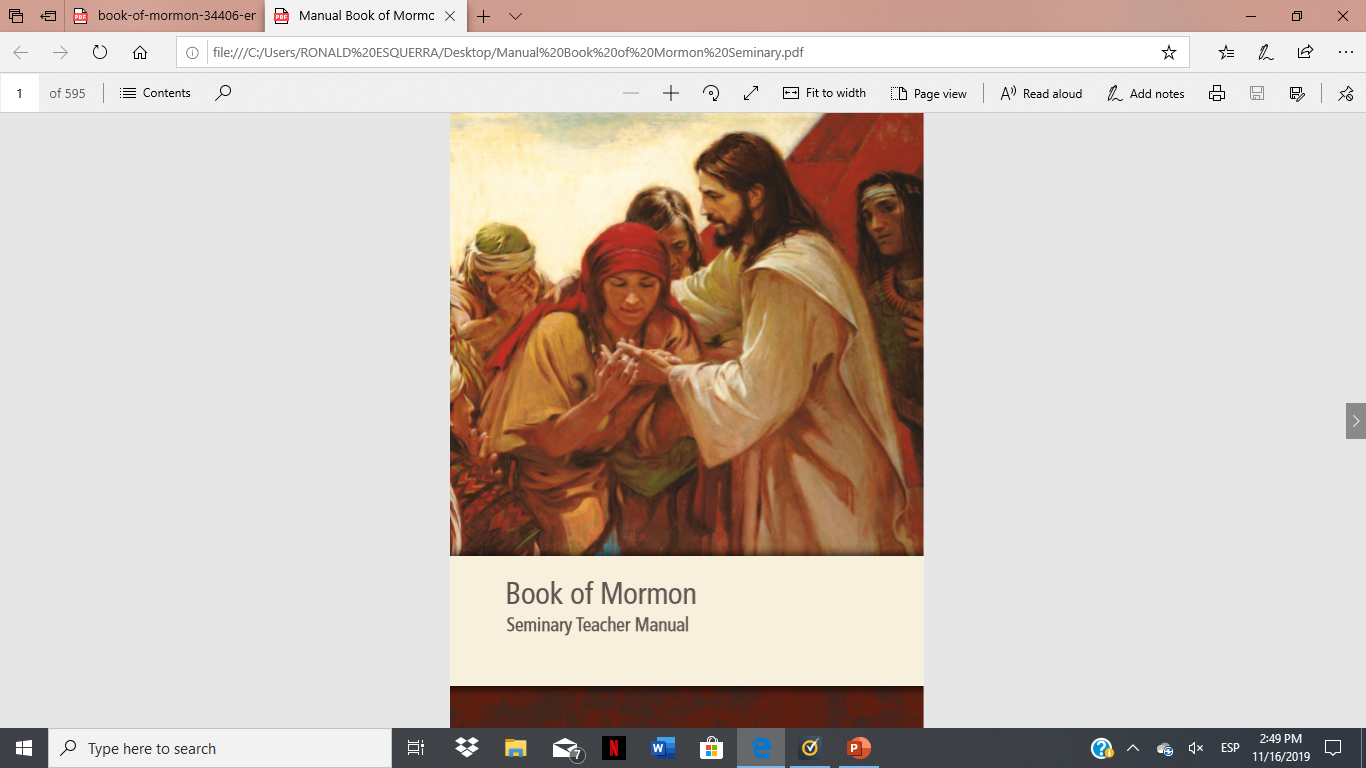 SEMINARY
El Libro de Mormón
LESSON 14
1 Nephi 12–13
LESSON 14
1 Nephi 12
“Nephi sees the future of the Nephite and Lamanite nations”
LESSON 14
1 Nephi 13:1-9
“Nephi sees the great and abominable church”
LESSON 14
Why would it be helpful for a team to study an opponent’s strategies before they compete?
1Nephi 13:1-4, 6
1 And it came to pass that the angel spake unto me, saying: Look! And I looked and beheld many nations and kingdoms.
2 And the angel said unto me: What beholdest thou? And I said: I behold many nations and kingdoms.
3 And he said unto me: These are the nations and kingdoms of the Gentiles.
4 And it came to pass that I saw among the nations of the Gentiles the formation of a great church.
6 And it came to pass that I beheld this great and abominable church; and I saw the devil that he was the founder of it.
All organizations that are designed to lead people away from God and His laws
Elder Bruce R. McConkie of the Quorum of the Twelve Apostles:
“The titles church of the devil and great and abominable church are used to identify all . . . organizations of whatever name or nature—whether political, philosophical, educational, economic, social, fraternal, civic, or religious—which are designed to take men on a course that leads away from God and his laws and thus from salvation in the kingdom of God” (Mormon Doctrine, 2nd ed. [1966], 137–38).
LESSON 14
Why do you think it is important to know that Satan organizes his forces to lead us away from God and His laws?
1Nephi 13:5-9
5 And the angel said unto me: Behold the formation of a church which is most abominable above all other churches, which slayeth the saints of God, yea, and tortureth them and bindeth them down, and yoketh them with a yoke of iron, and bringeth them down into captivity.
6 And it came to pass that I beheld this great and abominable church; and I saw the devil that he was the founder of it.
7 And I also saw gold, and silver, and silks, and scarlets, and fine-twined linen, and all manner of precious clothing; and I saw many harlots.
8 And the angel spake unto me, saying: Behold the gold, and the silver, and the silks, and the scarlets, and the fine-twined linen, and the precious clothing, and the harlots, are the desires of this great and abominable church.
9 And also for the praise of the world do they destroy the saints of God, and bring them down into captivity.
What things do those in the great and abominable church desire?
What do those of the great and abominable church seek to accomplish? Why?
Satan and his followers want to destroy the Saints of God and bring them into captivity.
LESSON 14
1 Nephi 13:10-19
“Nephi sees God’s hand in the establishment of a free land where the gospel would be restored”
LESSON 14
1 Nephi 13:10-19
10 And it came to pass that I looked and beheld many waters; and they divided the Gentiles from the seed of my brethren.
11 And it came to pass that the angel said unto me: Behold the wrath of God is upon the seed of thy brethren.
12 And I looked and beheld a man among the Gentiles, who was separated from the seed of my brethren by the many waters; and I beheld the Spirit of God, that it came down and wrought upon the man; and he went forth upon the many waters, even unto the seed of my brethren, who were in the promised land.
13 And it came to pass that I beheld the Spirit of God, that it wrought upon other Gentiles; and they went forth out of captivity, upon the many waters.
14 And it came to pass that I beheld many multitudes of the Gentiles upon the land of promise; and I beheld the wrath of God, that it was upon the seed of my brethren; and they were scattered before the Gentiles and were smitten.
15 And I beheld the Spirit of the Lord, that it was upon the Gentiles, and they did prosper and obtain the land for their inheritance; and I beheld that they were white, and exceedingly fair and beautiful, like unto my people before they were slain.
16 And it came to pass that I, Nephi, beheld that the Gentiles who had gone forth out of captivity did humble themselves before the Lord; and the power of the Lord was with them.
17 And I beheld that their mother Gentiles were gathered together upon the waters, and upon the land also, to battle against them.
18 And I beheld that the power of God was with them, and also that the wrath of God was upon all those that were gathered together against them to battle.
19 And I, Nephi, beheld that the Gentiles that had gone out of captivity were delivered by the power of God out of the hands of all other nations.
LESSON 14
Columbus sails to the Americas
1 Nephi 13:12
1 Nephi 13:13
Pilgrims sail to the Americas, seeking religious freedom
1 Nephi 13:14
Native Americans are driven from their lands
1 Nephi 13:15
Gentiles prosper in the Americas
1 Nephi 13:16–19
Although outnumbered, American revolutionary armies are victorious
Why did Columbus sail to the Americas?
Why did the Pilgrims migrate to America?
Why did the Gentiles prosper and win independence from “all other nations”?
LESSON 14
President Joseph F. Smith:
“This great American nation the Almighty raised up by the power of his omnipotent hand, that it might be possible in the latter days for the kingdom of God to be established in the earth. If the Lord had not prepared the way by laying the foundations of this glorious nation, it would have been impossible (under the stringent laws and bigotry of the monarchical governments of the world) to have laid the foundations for the coming of his great kingdom. The Lord has done this” (Gospel Doctrine, 5th ed. [1939], 409).
How did the Lord prepare the way for the preaching of the restored gospel in our country?
LESSON 14
1 Nephi 13:20-42
“Nephi sees future Gentiles with the Bible, the Book of Mormon, and latter-day scriptures”
What did the great and abominable church remove from the Bible? Why were these things removed?
LESSON 14
1 Nephi 13:20–24
20 And it came to pass that I, Nephi, beheld that they did prosper in the land; and I beheld a book, and it was carried forth among them.
21 And the angel said unto me: Knowest thou the meaning of the book?
22 And I said unto him: I know not.
23 And he said: Behold it proceedeth out of the mouth of a Jew. And I, Nephi, beheld it; and he said unto me: The book that thou beholdest is a record of the Jews, which contains the covenants of the Lord, which he hath made unto the house of Israel; and it also containeth many of the prophecies of the holy prophets; and it is a record like unto the engravings which are upon the plates of brass, save there are not so many; nevertheless, they contain the covenants of the Lord, which he hath made unto the house of Israel; wherefore, they are of great worth unto the Gentiles.
24 And the angel of the Lord said unto me: Thou hast beheld that the book proceeded forth from the mouth of a Jew; and when it proceeded forth from the mouth of a Jew it contained the fulness of the gospel of the Lord, of whom the twelve apostles bear record; and they bear record according to the truth which is in the Lamb of God.
What happened as a result of plain and precious things and many covenants of the Lord being removed from the Bible?
LESSON 14
1 Nephi 13:34-36, 39
34 And it came to pass that the angel of the Lord spake unto me, saying: Behold, saith the Lamb of God, after I have visited the remnant of the house of Israel—and this remnant of whom I speak is the seed of thy father—wherefore, after I have visited them in judgment, and smitten them by the hand of the Gentiles, and after the Gentiles do stumble exceedingly, because of the most plain and precious parts of the gospel of the Lamb which have been kept back by that abominable church, which is the mother of harlots, saith the Lamb—I will be merciful unto the Gentiles in that day, insomuch that I will bring forth unto them, in mine own power, much of my gospel, which shall be plain and precious, saith the Lamb.
35 For, behold, saith the Lamb: I will manifest myself unto thy seed, that they shall write many things which I shall minister unto them, which shall be plain and precious; and after thy seed shall be destroyed, and dwindle in unbelief, and also the seed of thy brethren, behold, these things shall be hid up, to come forth unto the Gentiles, by the gift and power of the Lamb.
36 And in them shall be written my gospel, saith the Lamb, and my rock and my salvation.
What will the Lord bring forth because of His mercy?
What would be “hid up” to come forth unto the Gentiles?
What else would the Lord bring forth in the latter days, in addition to the Book of Mormon?
LESSON 14
1Nephi 13:40-41.
40 And the angel spake unto me, saying: These last records, which thou hast seen among the Gentiles, shall establish the truth of the first, which are of the twelve apostles of the Lamb, and shall make known the plain and precious things which have been taken away from them; and shall make known to all kindreds, tongues, and people, that the Lamb of God is the Son of the Eternal Father, and the Savior of the world; and that all men must come unto him, or they cannot be saved.
41 And they must come according to the words which shall be established by the mouth of the Lamb; and the words of the Lamb shall be made known in the records of thy seed, as well as in the records of the twelve apostles of the Lamb; wherefore they both shall be established in one; for there is one God and one Shepherd over all the earth.
the Book of Mormon and latter-day scriptures restore plain and precious truths that help us know that Jesus Christ is the Son of God and help us know how to come unto Him.